Barriers and Enablers for Future Designers within the Awarding Gap at the Intersection of Race and Deprived AreasVera Hale, Clive Hilton and Alessandra Campoli
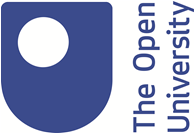 Approach
The overarching scope of work is to highlight career development as a catalyst for accessing and attaining a design degree for our target participants. 

The OU EDIA change agents programme identified three research areas in the supporting gap for focus group at the intersection of race and social deprivation: Family and Support; Investment; and career development. 

We want to engage with these potential, future designers to understand their aspirations, and how we might elevate those through participation in design skill workshops for career development. 

By these, we hope to unlock conversations around participants’ perceptions of design; what it means to them now and after the stakeholder engagement, so we can observe possible changes in their perceived barriers.
Objectives

To contribute to the existing literature around issues to higher education access for people on the intersection of race and deprived areas. 
 
To develop and evaluate approaches to raise design aspirations in young people to improve their career development. 
 
To build capacity among the community organisations and secondary to improve access to design.
Aim

Identify barriers and enablers of young people at the cross-section of race and deprived areas to improve access to the OU Design Degree. 

Keywords
Student Access, Retention,
BAME, Deprived areas,
 Design studies
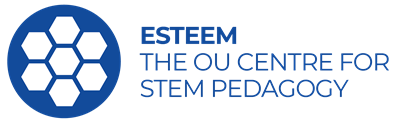